MEINE MUSIK
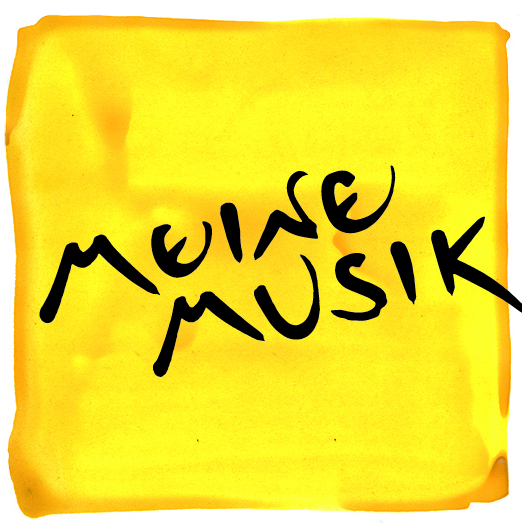 Mein Weg zur Kreativität
MEINE MUSIKMein Weg zur Kreativität
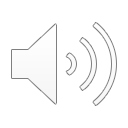 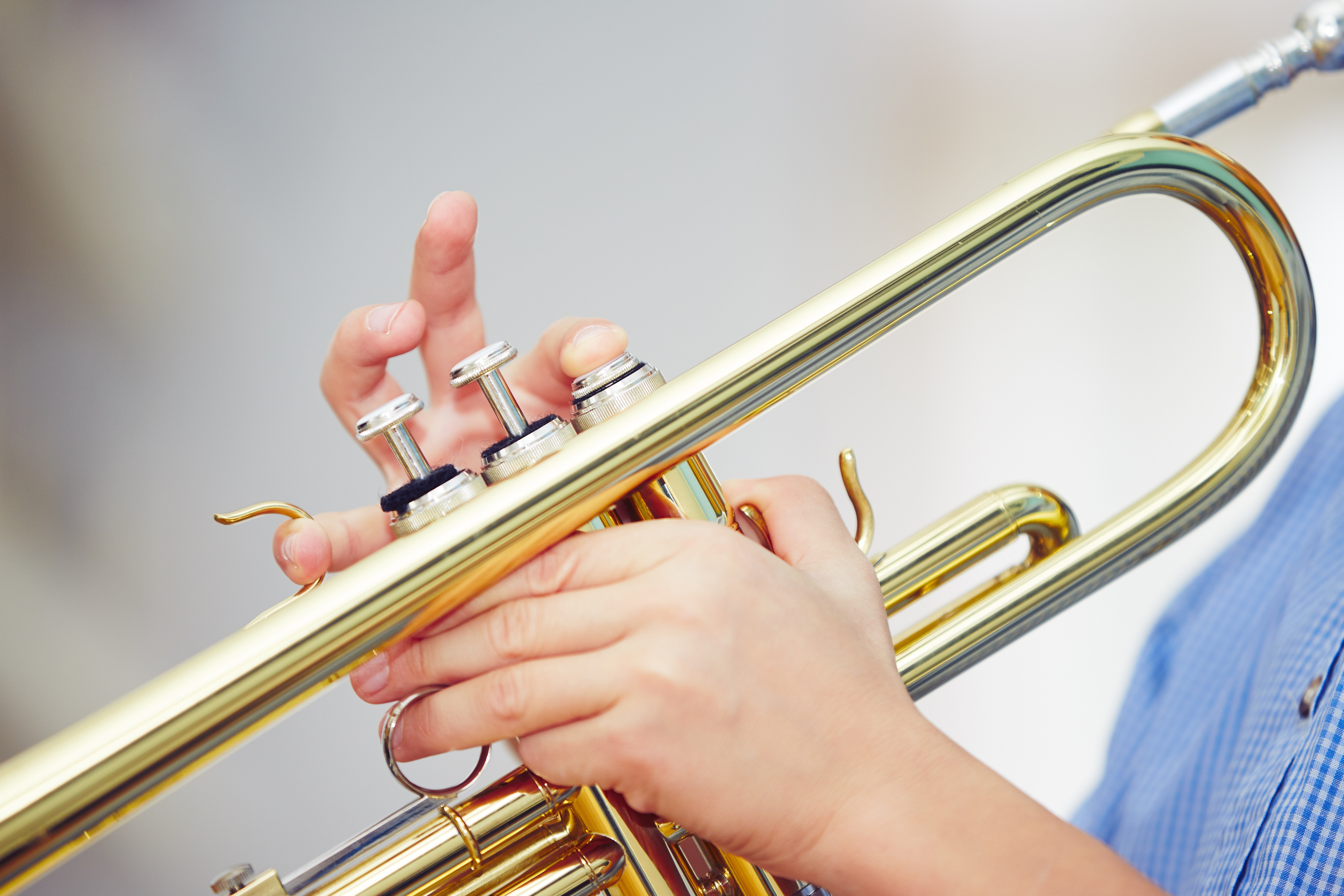 Improvisation /Komposition
PRODUKTION
Interpretation
Reproduktion
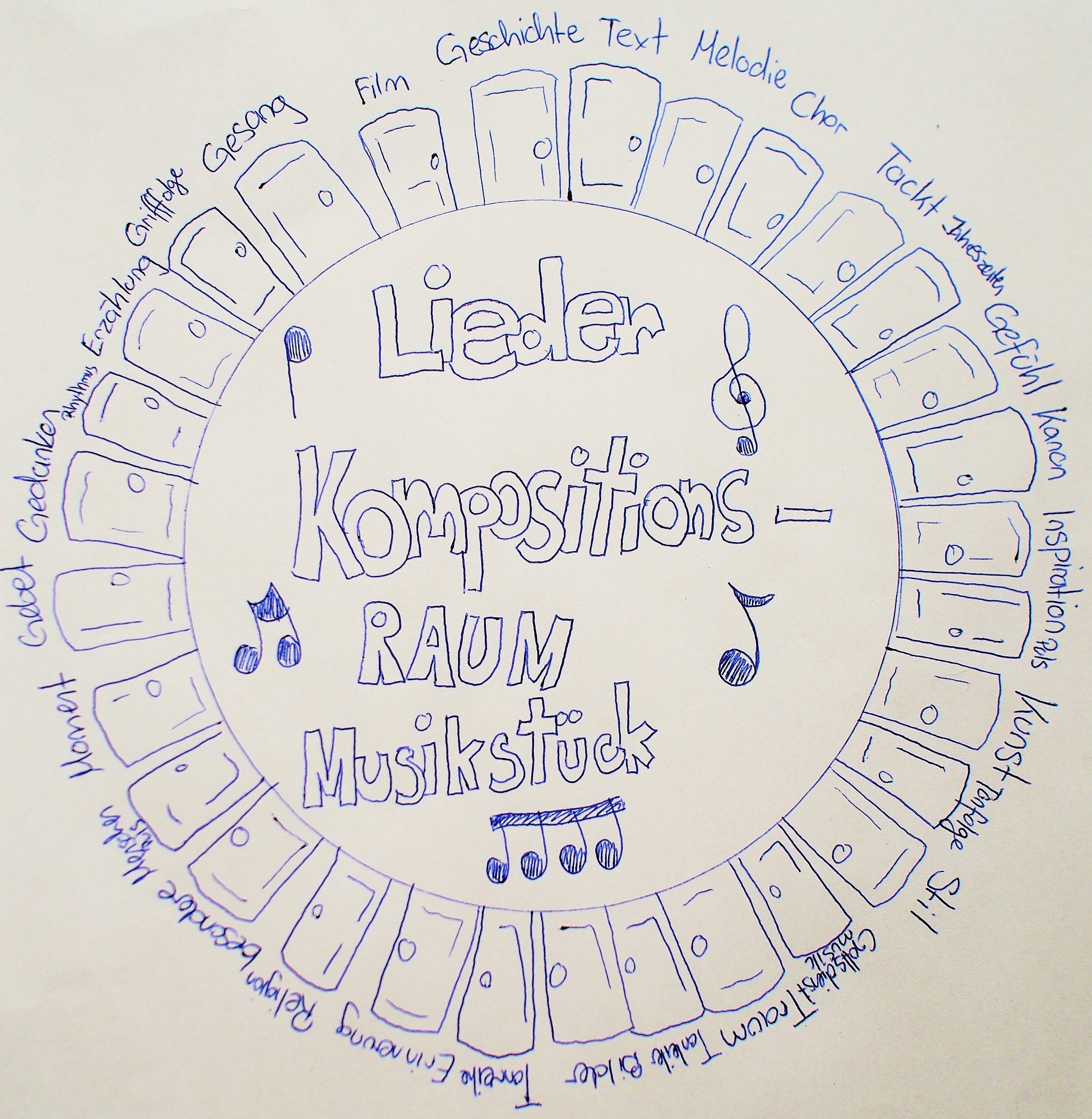 Samstag, 4. März 20233. Festival MEINE MUSIKMS Bantiger, Bolligen BE10 -12.30 Uhr Workshop14 Uhr Konzert
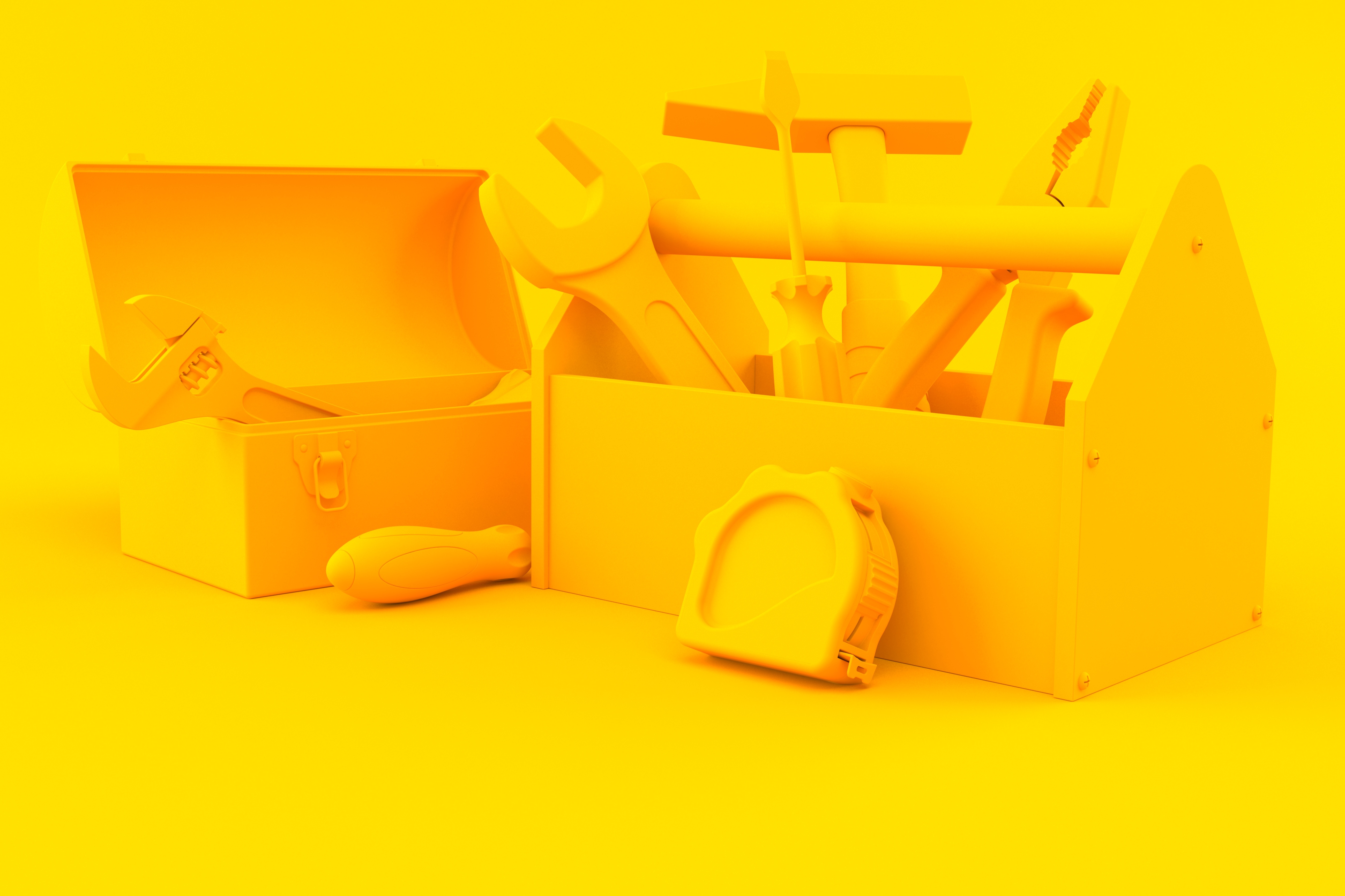 www.meinemusik.ch
Integration des Übens in den Unterricht
Integration des Übens in den Unterricht
Simultanunterricht
Integration des Übens in den Unterricht
Simultanunterricht
Team- & Co-Teaching
Integration des Übens in den Unterricht
Simultanunterricht
Team- & Co-Teaching
Interdisziplinäre Unterrichtsformen
Integration des Übens in den Unterricht
Simultanunterricht
Team- & Co-Teaching
Interdisziplinäre Unterrichtsformen
SchülerInnen Helfen SchülerInnen
Integration des Übens in den Unterricht
Simultanunterricht
Team- & Co-Teaching
Interdisziplinäre Unterrichtsformen
SchülerInnen Helfen SchülerInnen
Kammermusik- & Band-Coaching
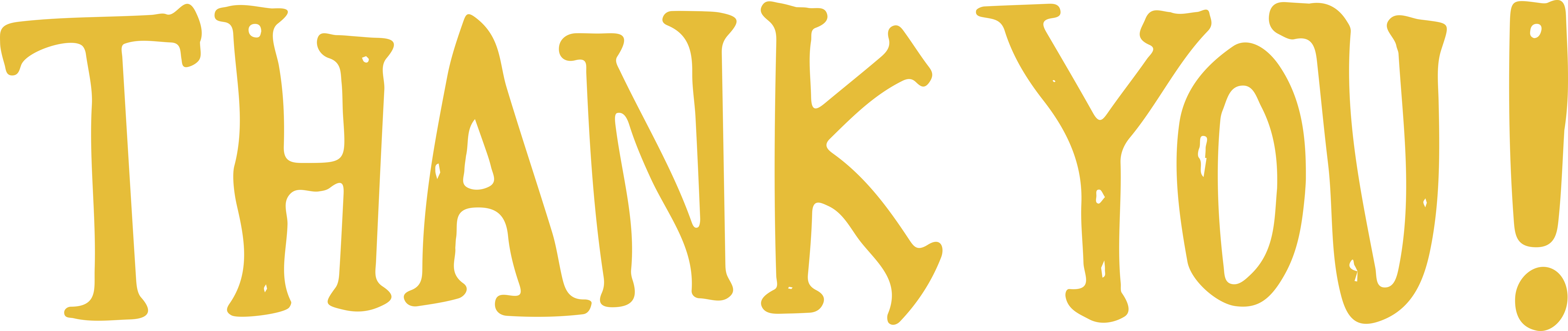